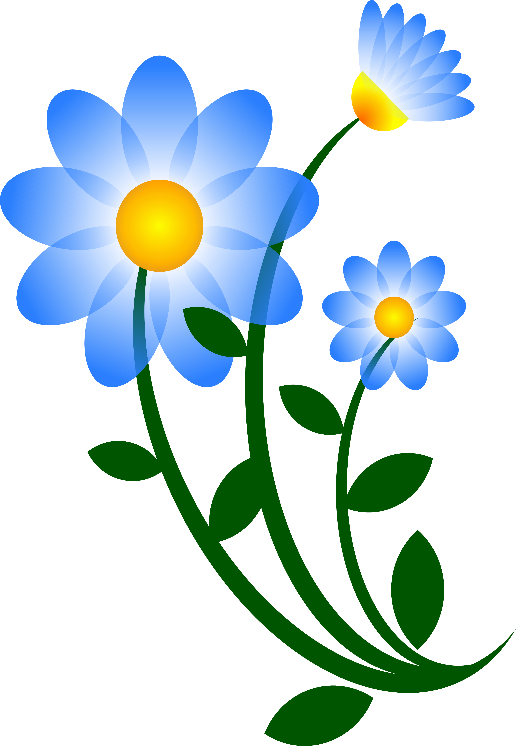 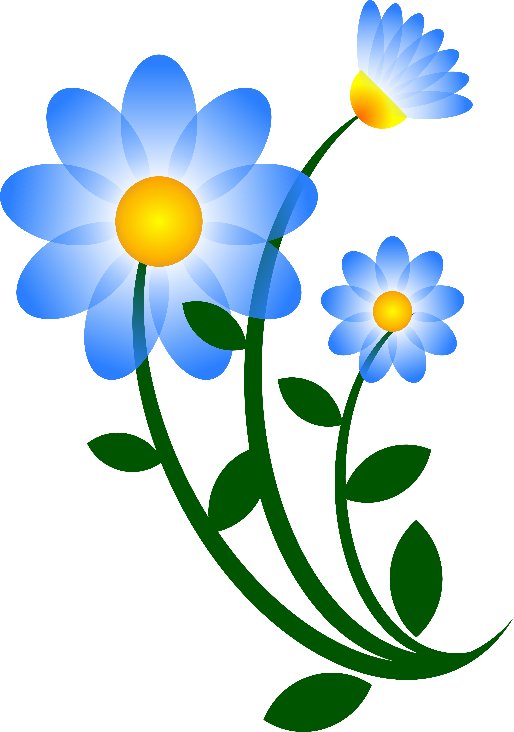 স্বাগতম
শামিমারা বেগম
সহকারী শিক্ষক
টাউন মডেল বালক সরকারি প্রাথমিক
বিদ্যালয়
হবিগঞ্জ সদর, হবিগঞ্জ।
পাঠ পরিচিতি
শ্রেণিঃ ৩য়  
বিষয়ঃ গণিত
পাঠঃ বাংলাদেশি মুদ্রা ও নোট
শিখনফল
১৫.১.1 দেশে প্রচলিত সকল মুদ্রা ও নোট শনাক্ত করতে পারবে।
পাঠ ঘোষণা
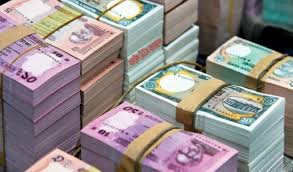 বাংলাদেশি মুদ্রা ও নোট
বাংলাদেশি মুদ্রা
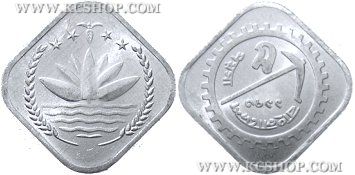 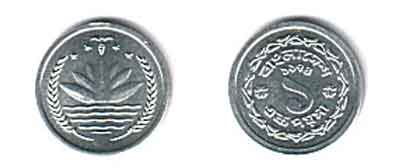 ১ (এক) পয়সা
২ (দুই) পয়সা
বাংলাদেশি মুদ্রা
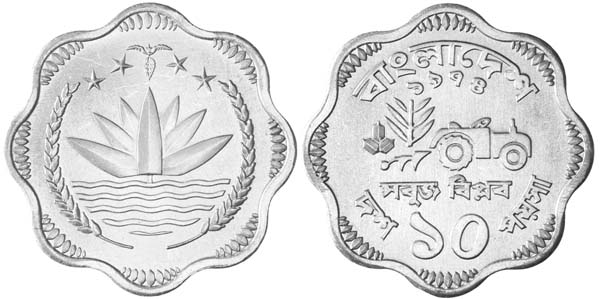 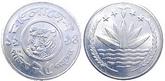 ১০(দশ) পয়সা
২৫ (পঁচিশ) পয়সা
বাংলাদেশি মুদ্রা
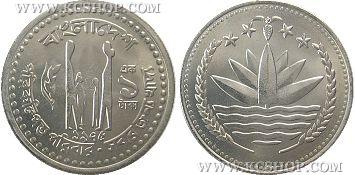 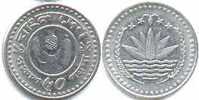 ১ (এক) টাকা
৫০(পঞ্চাশ) পয়সা
বাংলাদেশি মুদ্রা
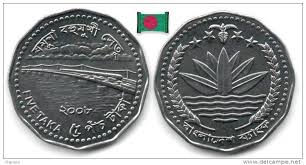 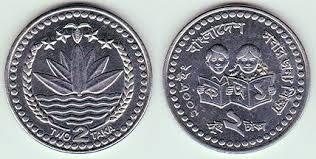 ২ (দুই) টাকা
৫ (পাঁচ) টাকা
বাংলাদেশি নোট
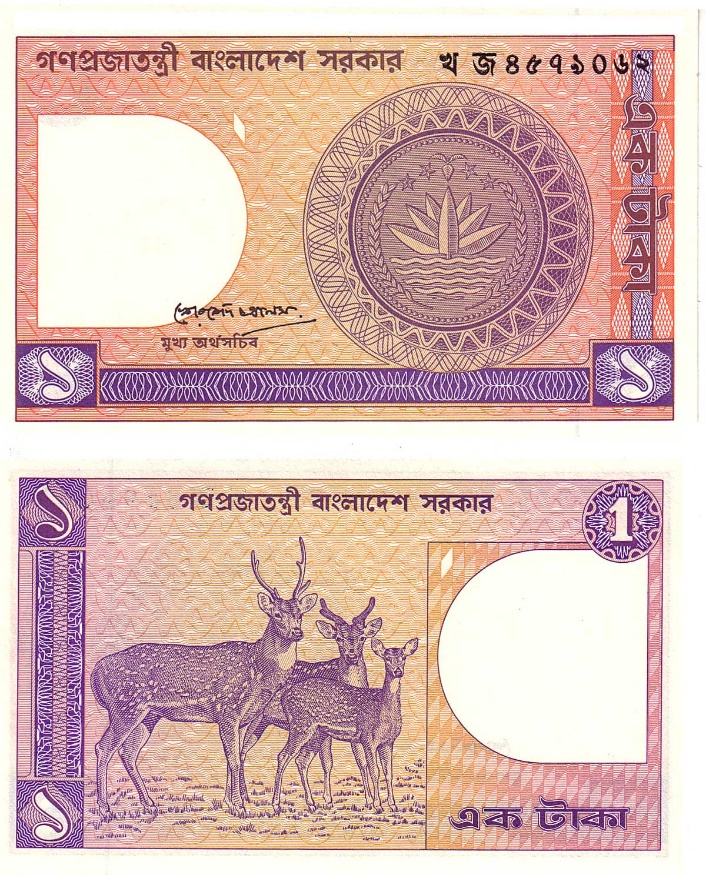 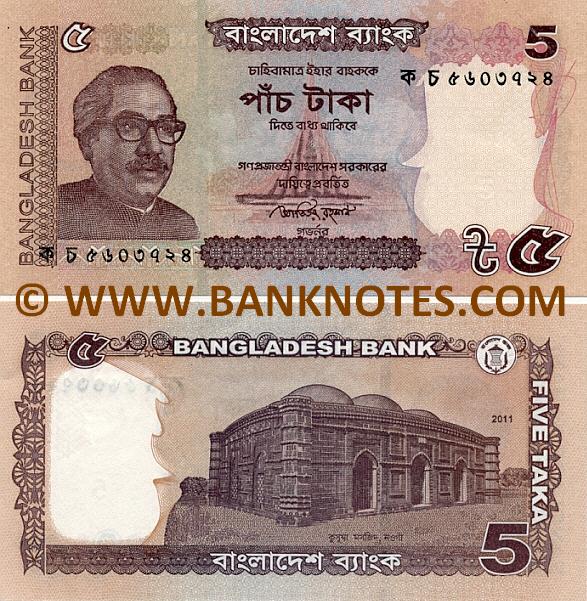 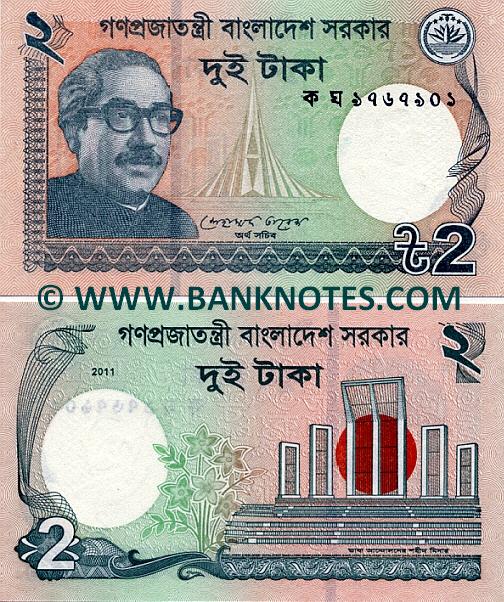 ১ (এক) টাকা
৫ (পাঁচ) টাকা
২ (দুই) টাকা
বাংলাদেশি নোট
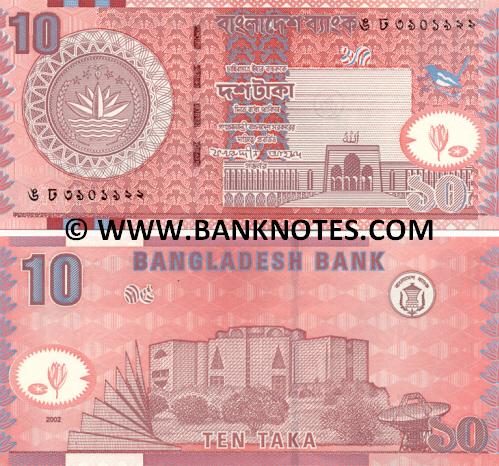 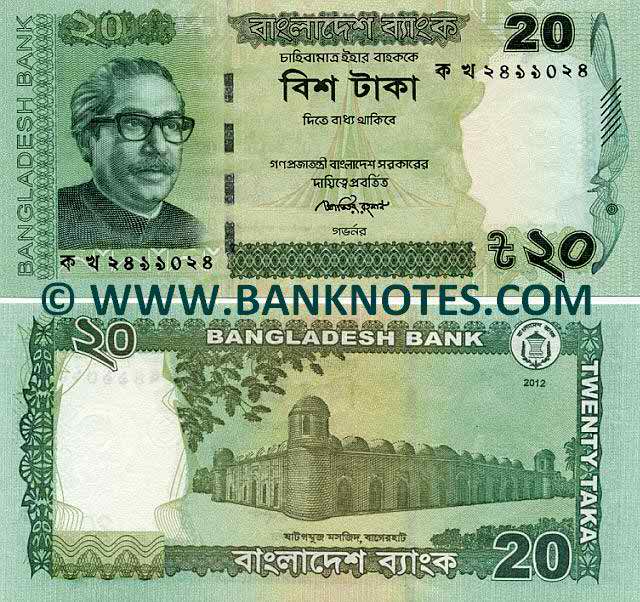 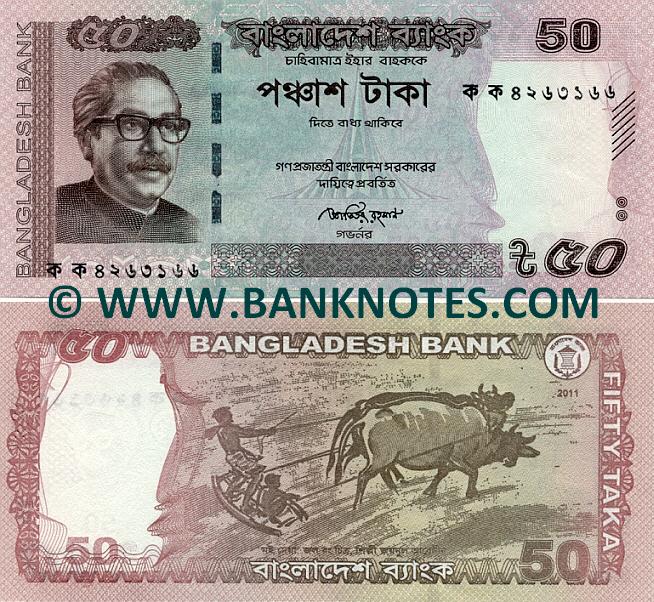 ১০ (দশ) টাকা
২০ (বিশ) টাকা
৫০ (পঞ্চাশ) টাকা
বাংলাদেশি নোট
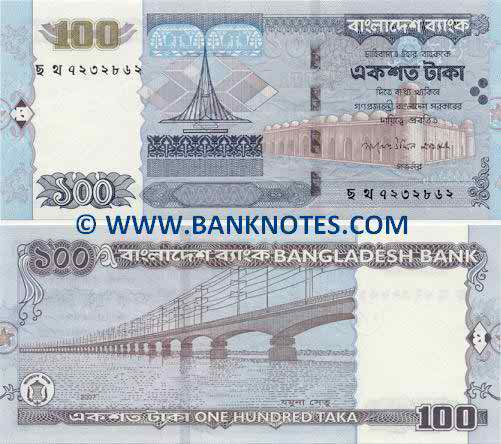 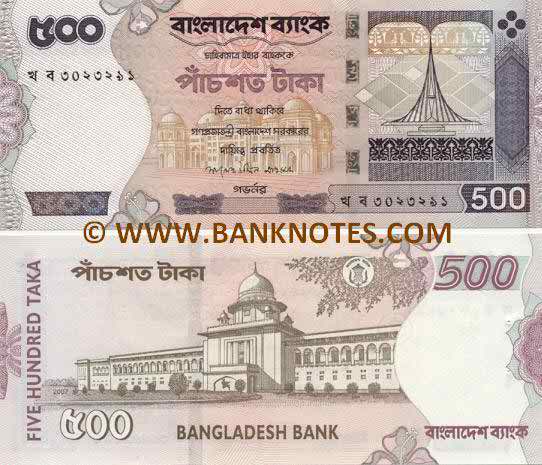 ৫০০ (পাঁচশত) টাকা
১০০ (একশত) টাকা
বাংলাদেশি নোট
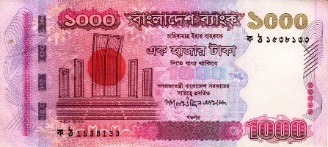 ১০০০ (এক হাজার) টাকা
দলীয় কাজ
দল-১ মুদ্রা
আমাদের দেশের প্রচলিত মুদ্রাগুলোর নামের তালিকা তৈরি কর।
দল-২ নোট
আমাদের দেশের প্রচলিত নোট গুলোর নামের তালিকা তৈরি কর।
দেখি সবাই পারি কিনা
১ 
পয়সা
৫
পয়সা
৫ টাকা
৫০
পয়সা
১ টাকা
১০
পয়সা
২৫
পয়সা
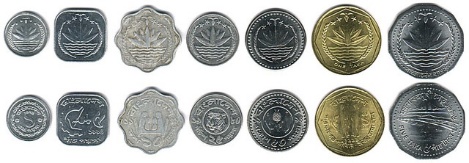 দেখি সবাই পারি কিনা
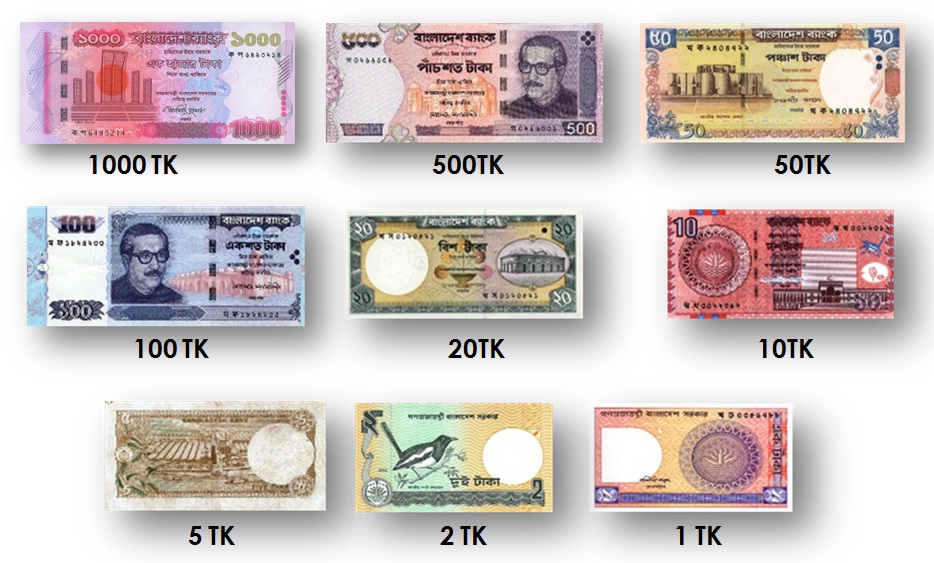 ধন্যবাদ
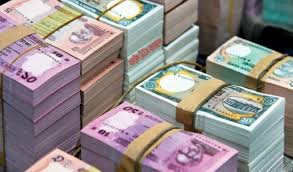